Classe de 3ème
Chapitre : De la ville à l’espace rural, un territoire sous influence urbaine
L’axe des Deux-Rives, un grand projet urbain à Strasbourg
Centre-ville historique
Port du Rhin
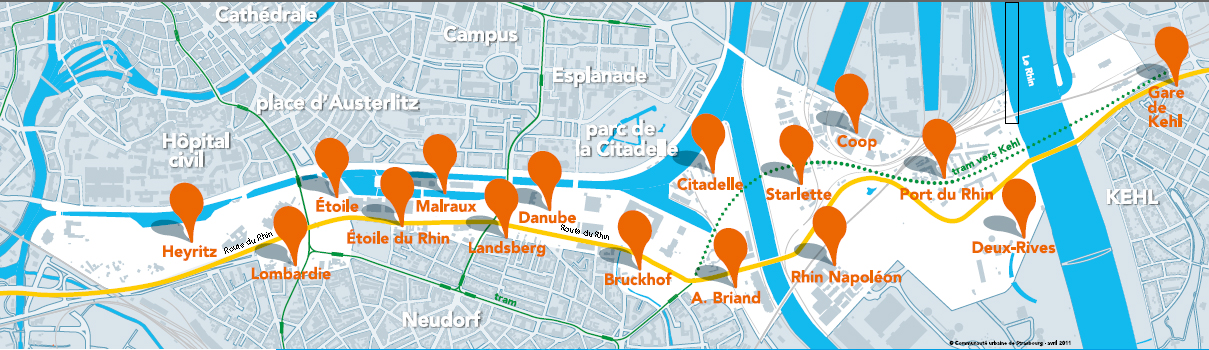 Quartier des Universités
Allemagne
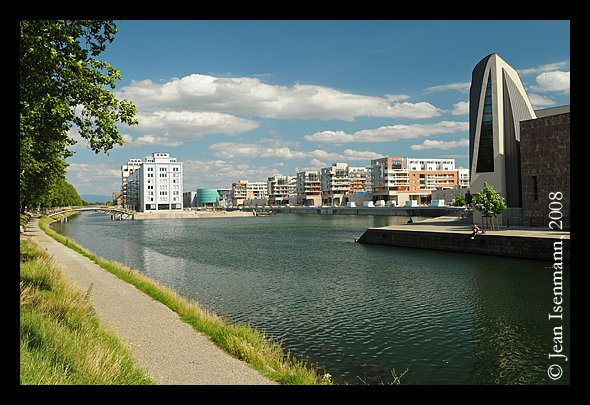 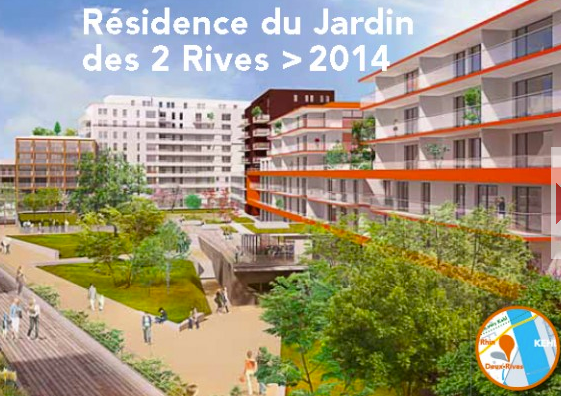 Réalisation 3D du projet.
Photographie de 2008.
Chapitre G1 : De la ville à l’espace rural, un territoire sous influence urbaine
Leçon :  Etude de cas sur 
un grand aménagement urbain
Problématique :  Quelles sont les politiques d’aménagement urbain menées à travers le projet « Métropole des Deux-Rives » de Strasbourg ?
VIDEO : STRASBOURG DEUX RIVES, ÉPISODE 1 - 2011
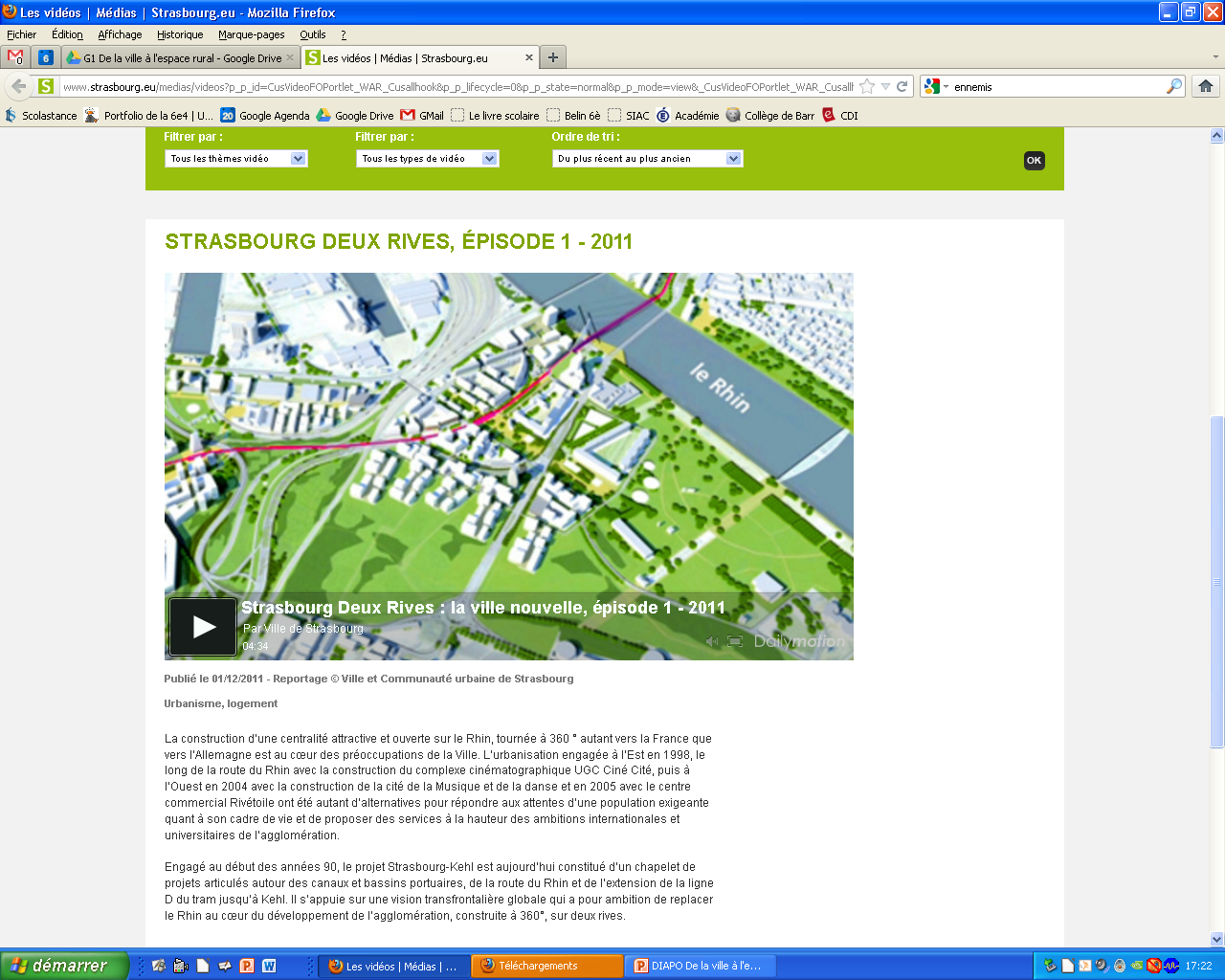 VIDEO : STRASBOURG DEUX RIVES, ÉPISODE 1 - 2011
VIDEO : STRASBOURG DEUX RIVES, ÉPISODE 2 - 2012
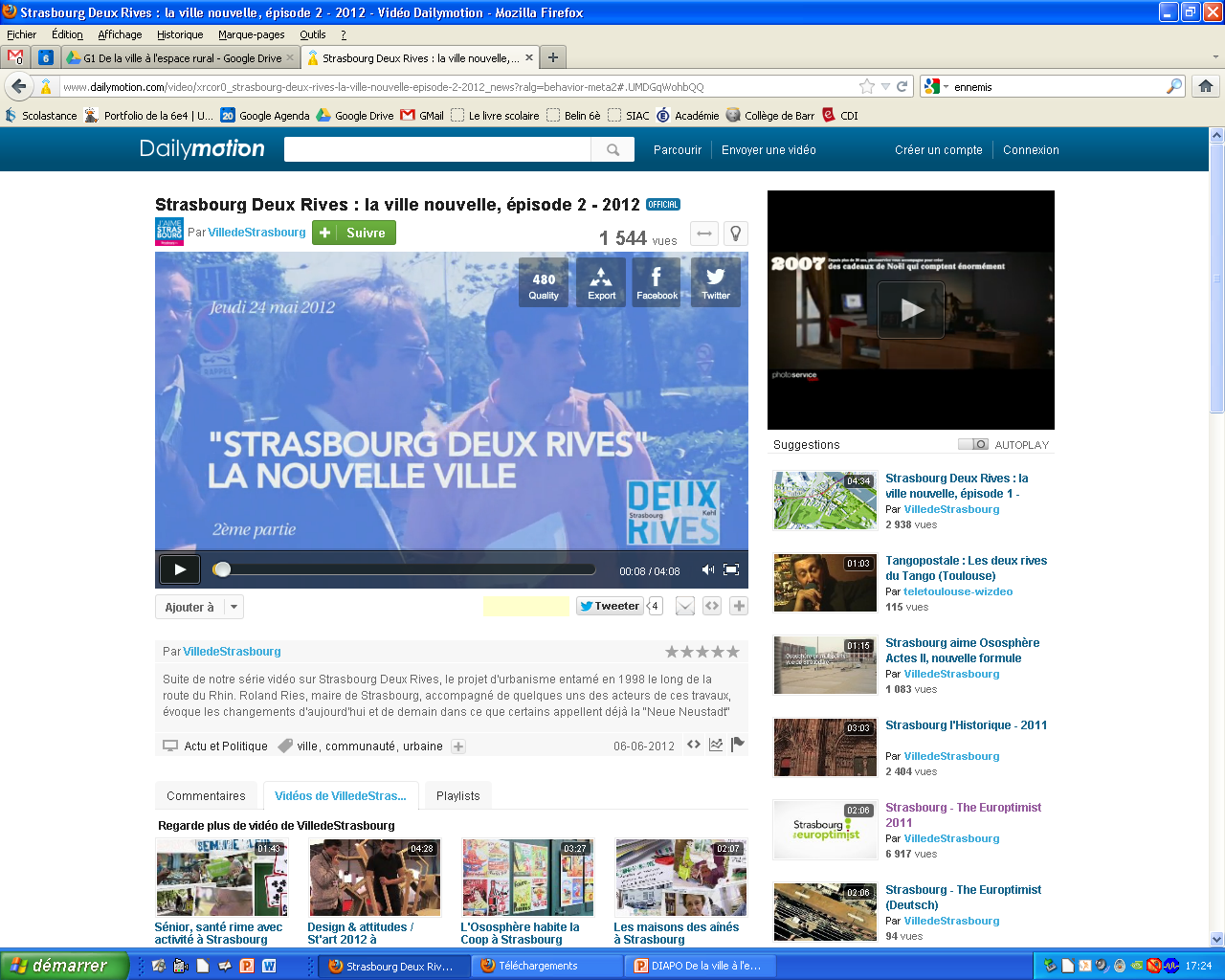 VIDEO : STRASBOURG DEUX RIVES, ÉPISODE 2 - 2012
Planche issue du schéma directeur du projet « Métropole des Deux-Rives » qui doit mettre un terme au projet global de « l’axe des Deux Rives » : ici les réseaux de transports et mobilités.
A retenir : le projet est un nœud de transports au cœur des mobilités transfrontalières.
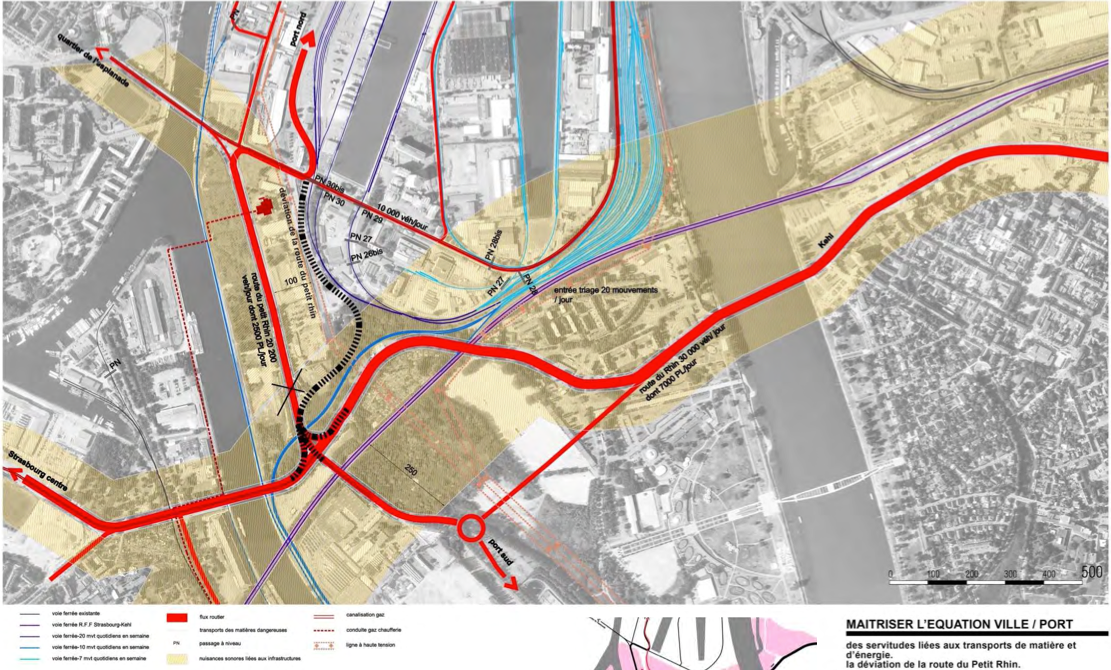 Planche issue du schéma directeur du projet « Métropole des Deux-Rives » qui doit mettre un terme au projet global de « l’axe des Deux Rives » : ici les risques technologiques, naturels et le bassin d’emplois.
A retenir : le projet tient compte des risques technologiques liés aux activités portuaires, des risques naturels liés aux crues du Rhin mais aussi du potentiel économique de cet espace.
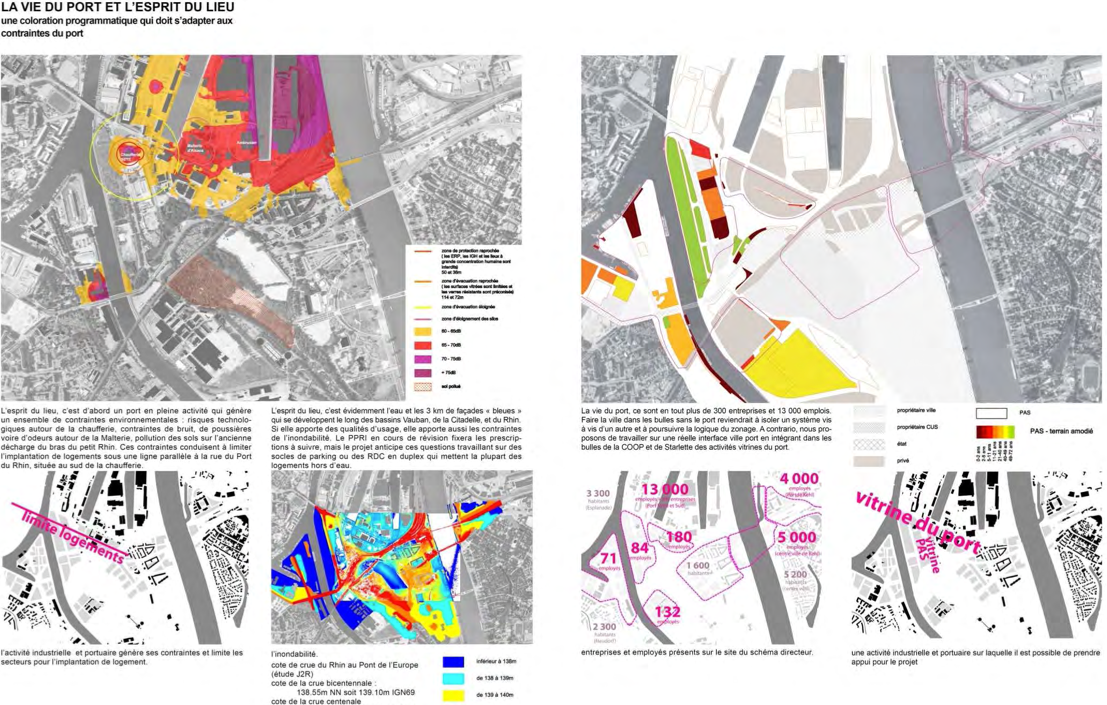 Planche issue du schéma directeur du projet « Métropole des Deux-Rives » qui doit mettre un terme au projet global de « l’axe des Deux Rives » : ici un document sur l’espace-temps des futurs habitants de ce projet.
A retenir : le projet se base sur le futur « espace vécu » des habitants en tenant compte de leurs modes de vie au quotidien : leurs activités, les mobilités que cela entraîne, etc.
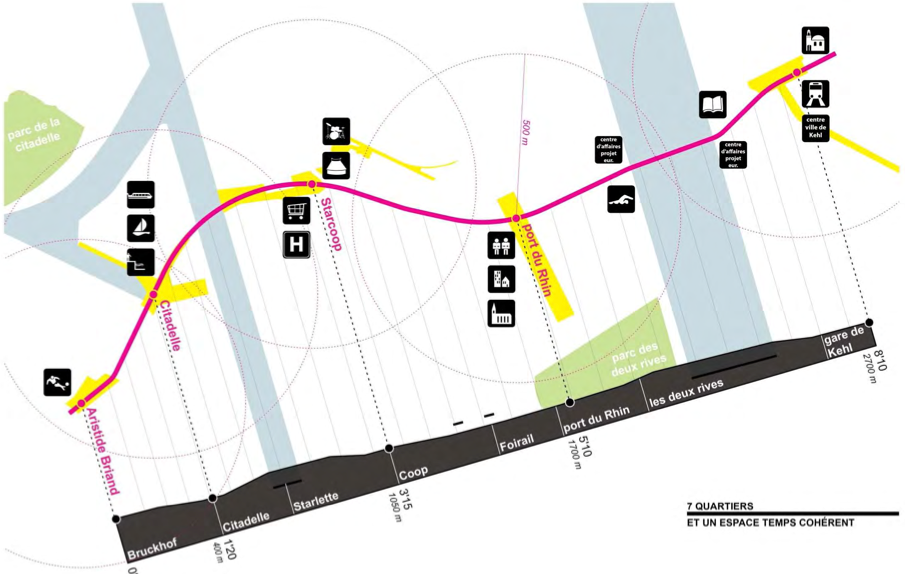 Planche issue du schéma directeur du projet « Métropole des Deux-Rives » qui doit mettre un terme au projet global de « l’axe des Deux Rives » : ici les différents domaines constructibles par secteurs.
A retenir : le projet montre l’extension de l’aire urbaine et offre des perspectives de développement.
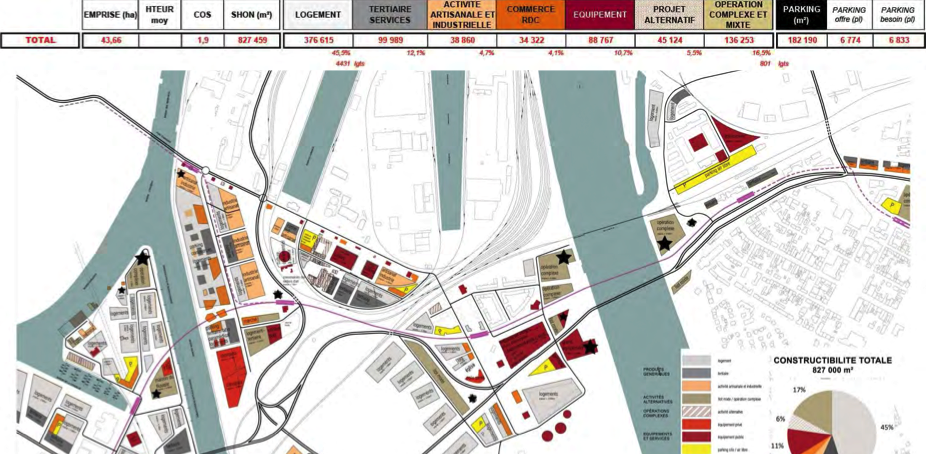 Croquis du projet de l’axe des Deux-Rives à Strasbourg
1. Un projet de restructuration urbaine tourné vers le Rhin…
2. ... structuré par les enjeux de mobilité…
3. … avec un des impacts à l’échelle de toute l’aire urbaine.
Un grand aménagement urbain sur 20 ans qui se veut durable
Un projet social avec des quartiers restructurés et mieux reliés les uns aux autres.
Des axes routiers intra-urbains et trans-urbains majeurs.
Des projets de logements, commerces et équipements culturels
Un projet économique pour le développement du port autonome de Strasbourg.
Un tramway qui structure les mobilités dans l’agglomération.
La fin du Rhin frontière, le fleuve est intégré dans un projet transfrontalier
Un projet politique à vocation européenne pour une plus grande intégration régionale.
Des voies navigables à la fois contraintes et atouts
Rhin
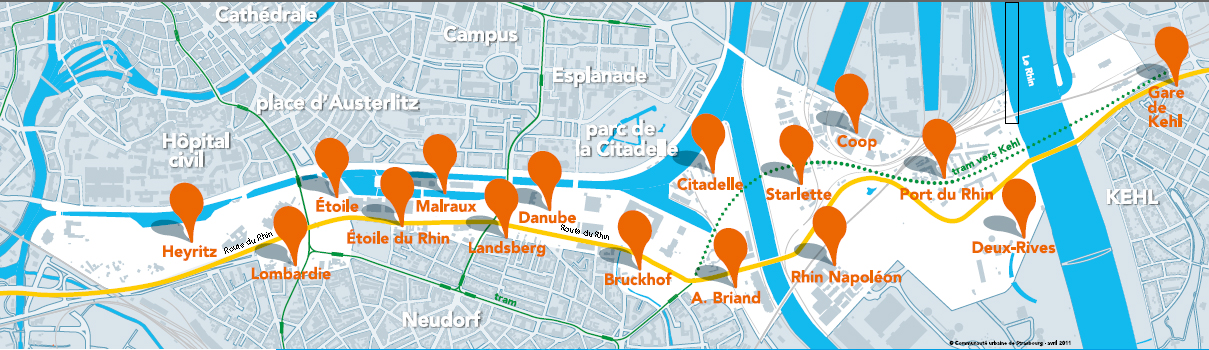 Centre-ville historique
Quartier de l’Esplanade
Port fluvial
Kehl
Etoile
Citadelle
Malraux
Avenue du Rhin
Porte du Rhin
Heyritz
Autoroute A35
Port fluvial
Quartier de Neudorf